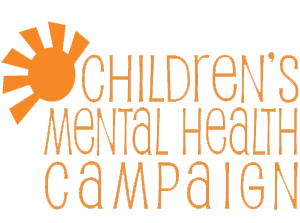 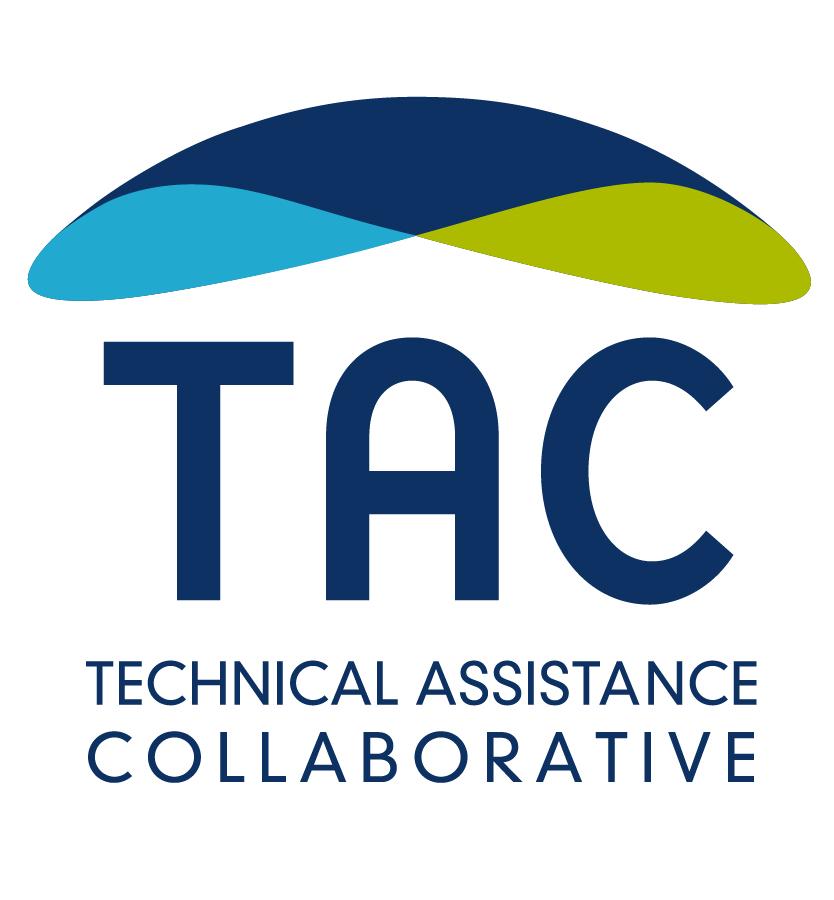 Youth at the Crossroads:
The complexity of ASD and mental health in Massachusetts
Kelly English, PhD, LICSW
Julie Welch, MSW, LCSW
Massachusetts Autism Commission Meeting
May 16, 2024
1
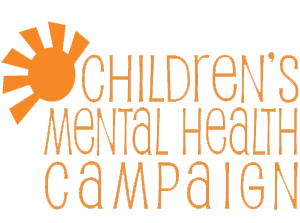 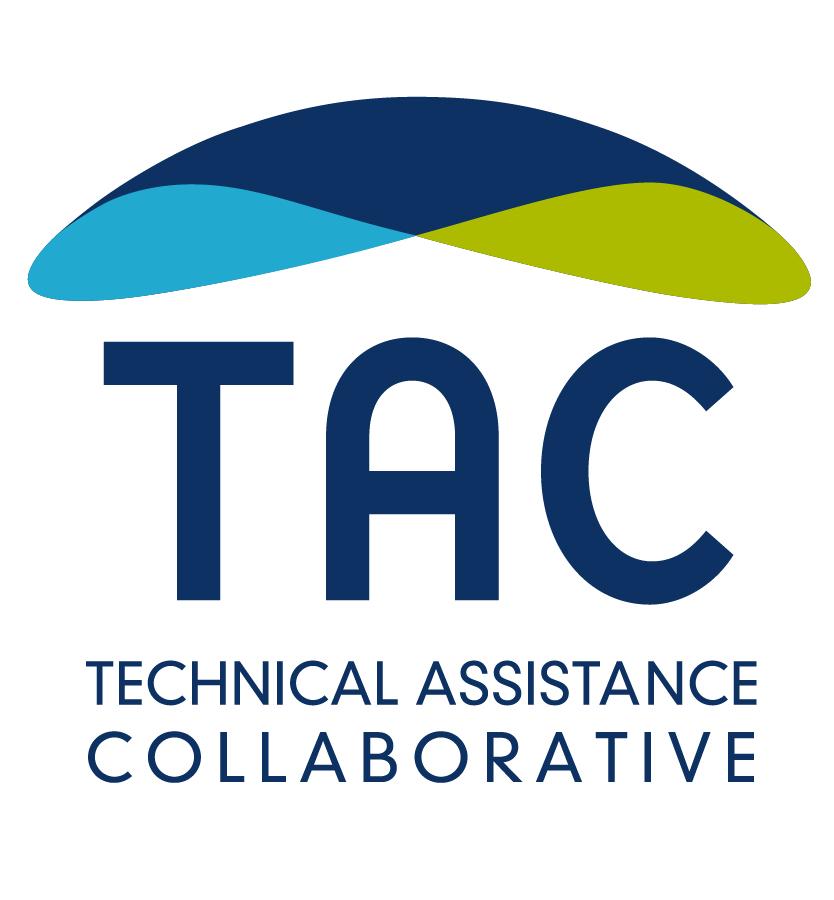 Made possible with generous support from
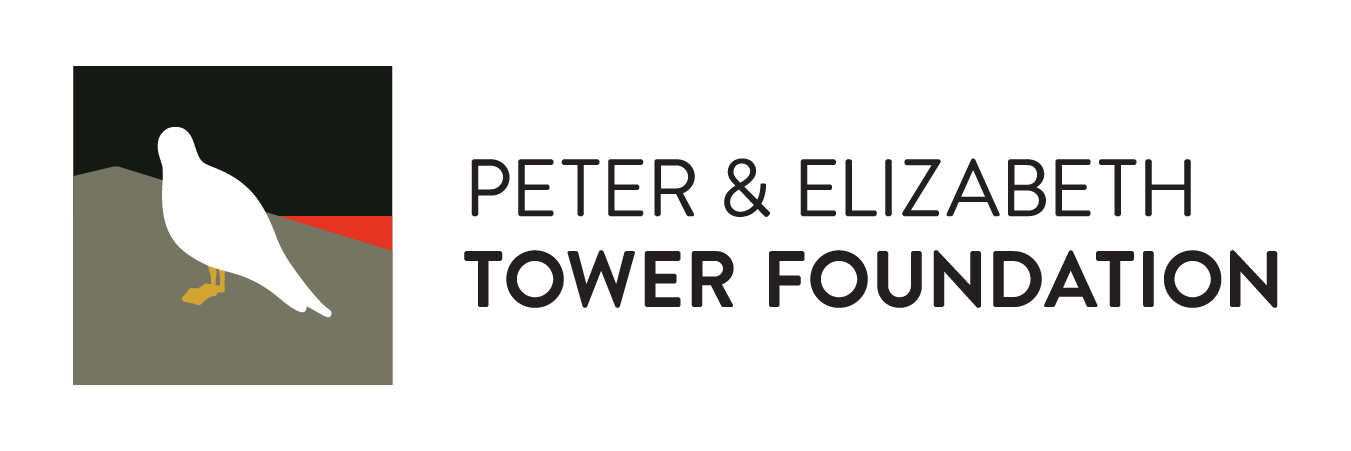 2
Goals for today’s meeting
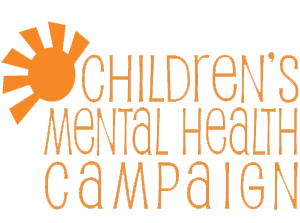 Educate Commission members on the purpose and goals of the grant 


Review our high-level service landscape map to identify any service(s) that Commission members are aware of that are working well that we should be highlighting for this project


Identify if / how the Commission’s work (past / present) may support the goals of the project.
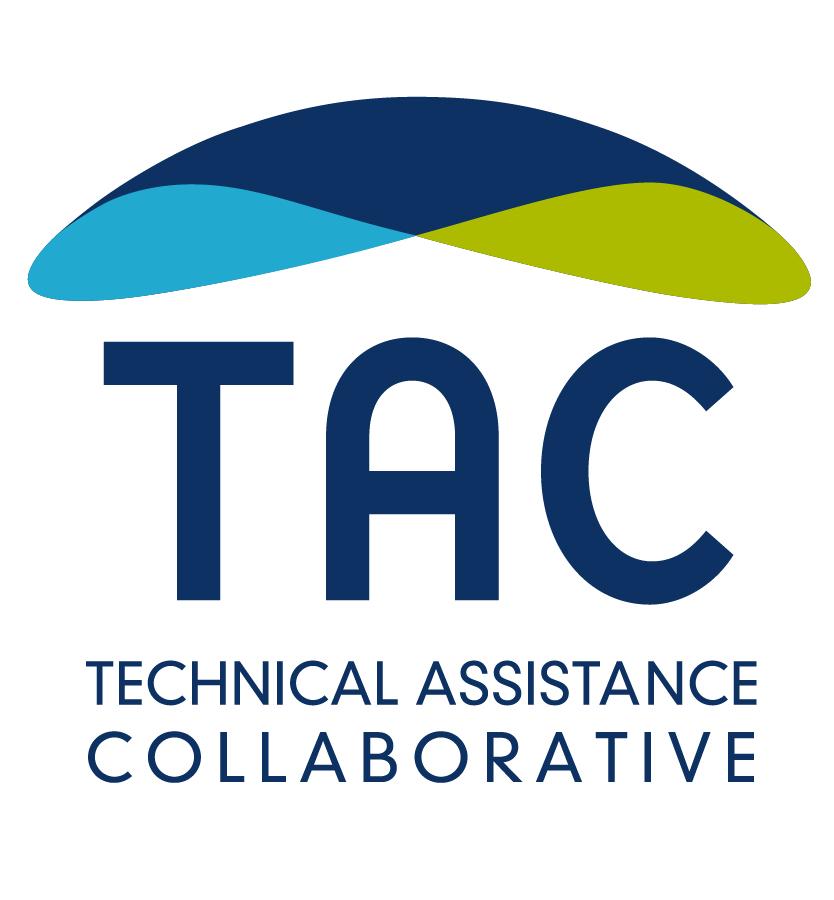 3
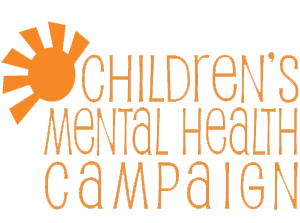 Guiding questions of the project
How might we identify those programs / practices that already exist in Massachusetts (or other jurisdictions) that are working well, require greater investment or replication so as to have a greater impact and not reinvent the wheel? 

How might we create a system that intervenes earlier so that parents feel supported and youth are able to live safely at home? 

How might we leverage Medicaid to draw down federal financial participation, maximize federal and state dollars and refrain from a scarcity mindset to create a robust service system for these youth?

How can resources be leveraged and streamlined across child serving state agencies to offer a coordinated approach to these families and youth?
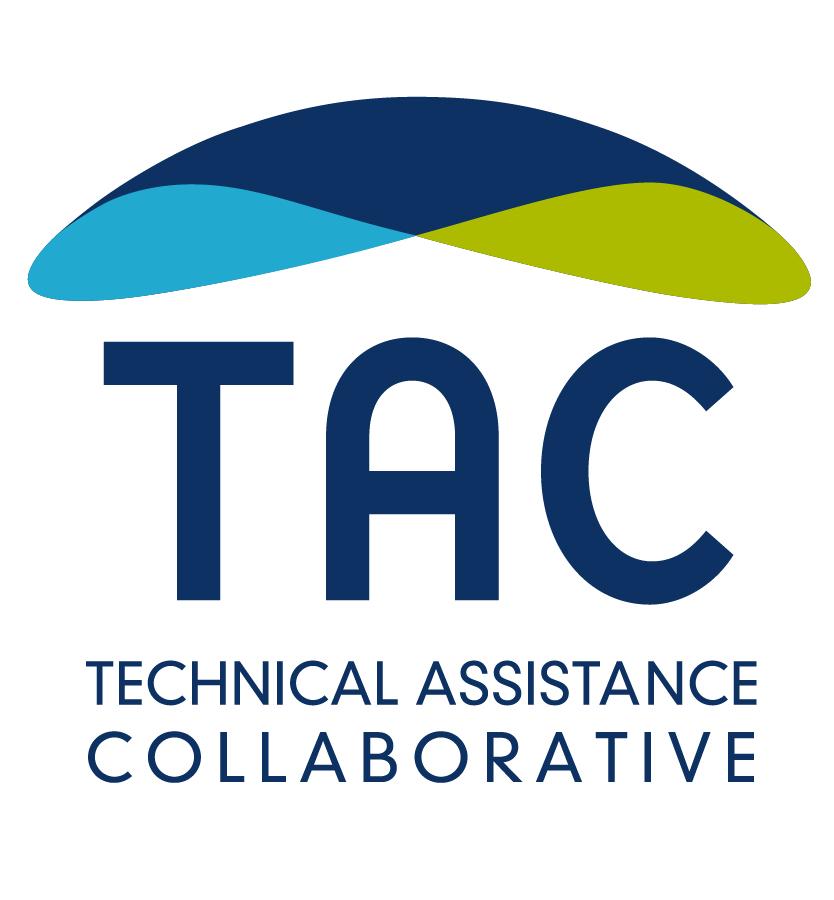 4
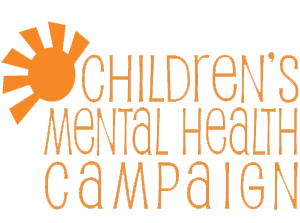 How we will get there
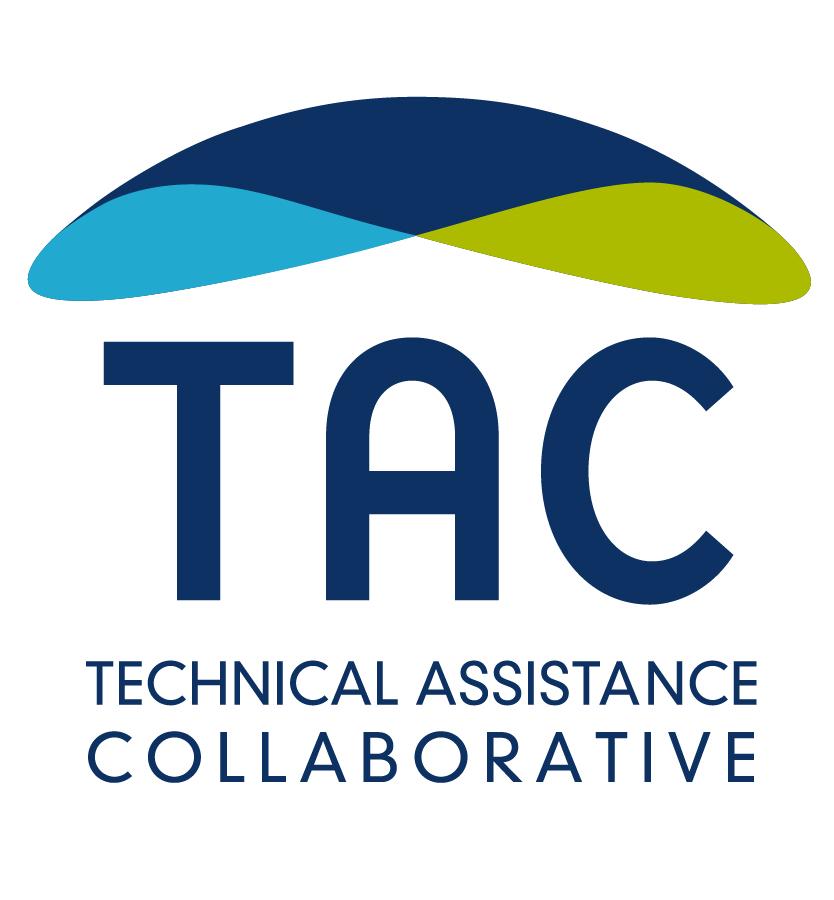 Policy accelerator workshop
Family journey map
State profiles
Mass service landscape
To help us identify opportunities for earlier intervention

Assist us in our advocacy efforts - hearing from families directly is powerful

Learn what services helped

What didn’t help
Obtain a high-level overview of the service landscape

Use with stakeholders to identify if anything already exists that IS working for this population
To identify strategies, structures or practices we could adapt here in Massachusetts to improve our services system.
Bring together families, advocates, policy makers, academics, etc. to identify high impact and feasible policy and practice solutions for action
5
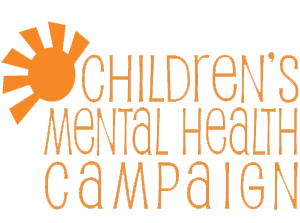 Population of focus
Youth under 22 with level 1 or 2 ASD who also has behavioral health challenges which may have led to: 

mobile crisis evaluations, 
emergency department visits, 
CBAT, YCCS, acute inpatient psychiatric admissions, or 
an out of home placement by another child serving state agency

These youth are the ones that often “fall between the cracks” of our service systems, because it's not designed well to support youth with co-occurring conditions.
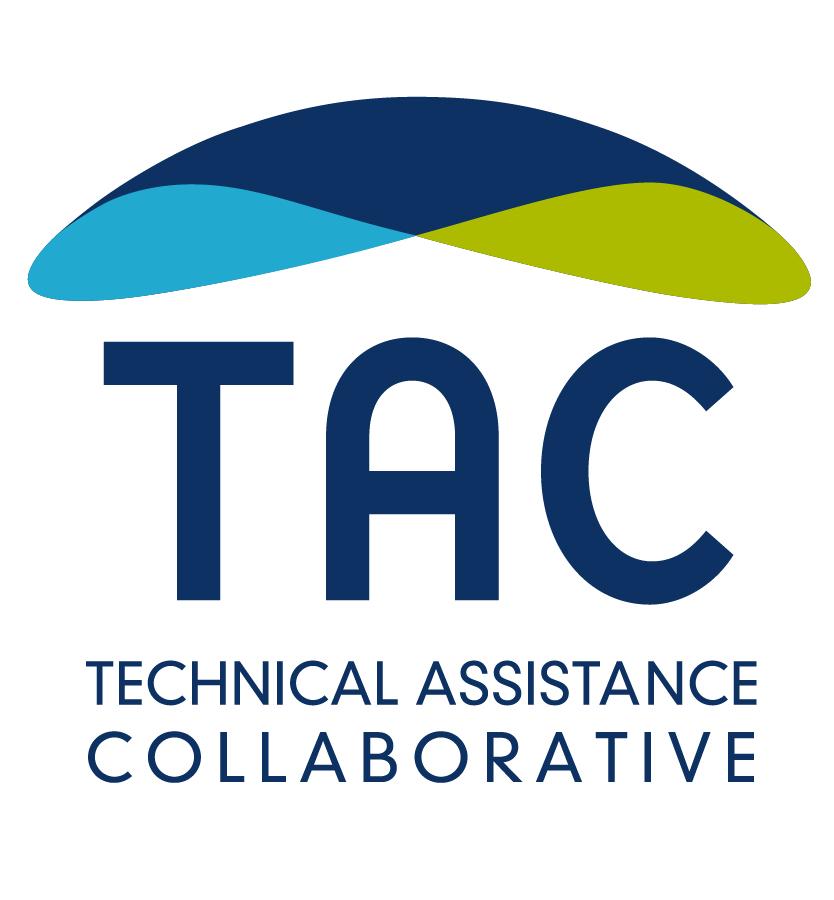 6
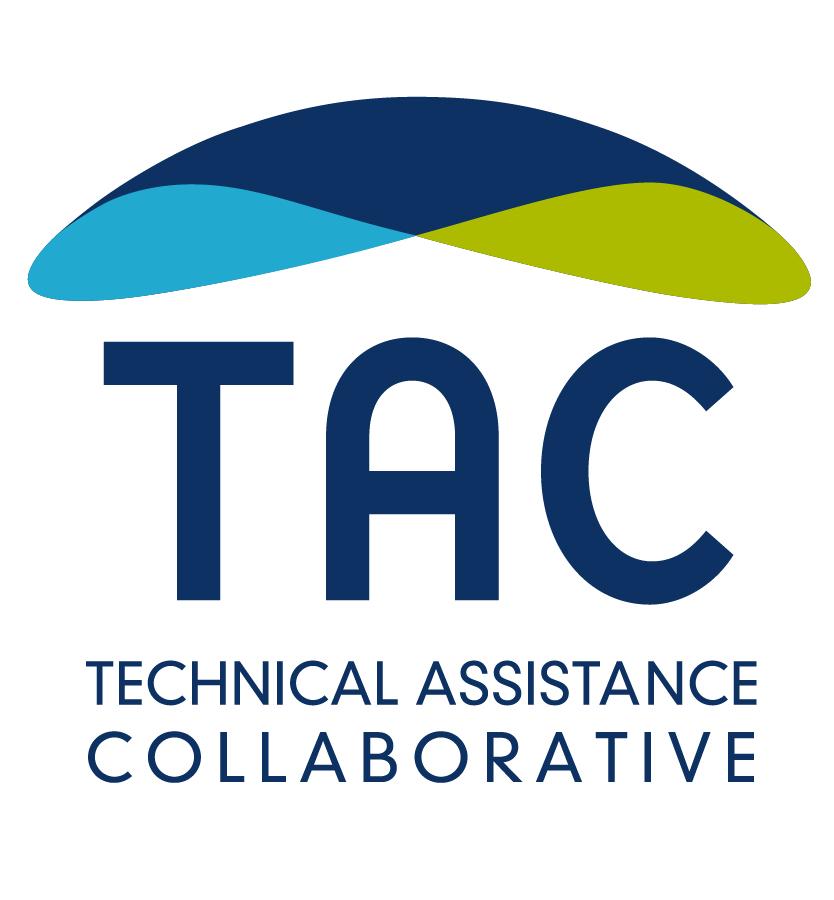 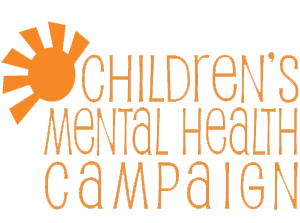 Service Landscape
CBHC/urgent care
MCPAP for ASD
Partial hospital
CBAT - ASD /CBAT
Acute inpatient - SNU
Early intervention* (DPH operated)
Youth community crisis stabilization
05
04
03
02
01
Autism Waiver*  (Medicaid)		
Autism Support Centers
Family Support Centers
DESE / DDS Residential Prevention Program
ED Diversion
PACT-Y
Therapeutic After School
Flexible support
Intensive Community Services
Family Resource Centers			
Medically complex and behavioral residences
Residential schools and Group Homes
Support and Stabilization services
Department of Children & Families
Department of Mental Health
Department of Developmental Services
Special education (LEA)
Department of Elementary and Secondary Education
Insurance
MassHealth + Commercial
In-district services via IEP
Special education collaboratives
Out of district therapeutic day schools
Residential schools
family flexible supports (IFFS) Family support navigation
Intensive
Applied behavioral analysis
In-home behavioral therapy
In-home therapy
Intensive care coordination 
Family support & training 
Outpatient therapy
Young Adult Access Centers
Adolescent Continuing Care Unit
Merrimack Center IRTP
Behavioral Health Helpline
Comprehensive Foster Care
[Speaker Notes: Start with positives….knowing that everyone’s experiences are different…generally speaking are there services on this list that that this Commission is aware of that are working well for this population of youth? If so, what are they?

Are there any services with the POTENTIAL to better help this population? If so what are they? What is getting in the way? What would help realize this potential? More funding? More exposure / awareness? 

Are there any services that any services that are not working? 

Anything missing from this list?

What should be added?]
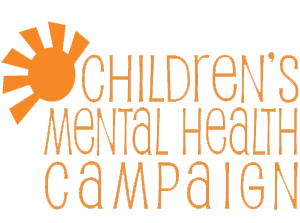 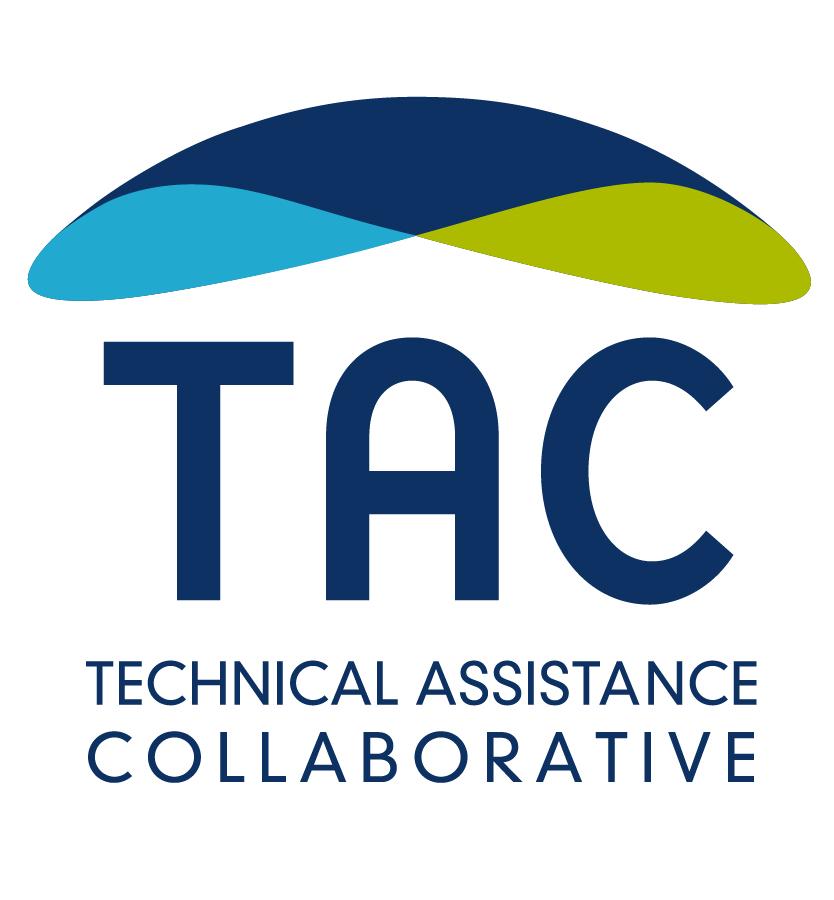 Questions?
8